Diplôme national du brevet
Session 2018 : nouvelles modalités
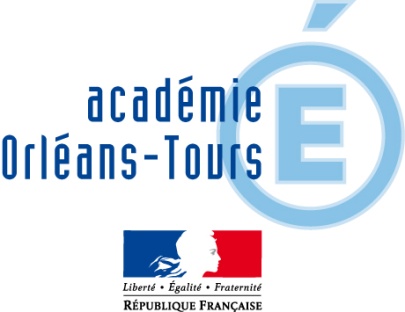 Alain MURSCHEL, IA-IPR d'arts plastiques de l’Académie d’Orléans-Tours. Janvier 2018.
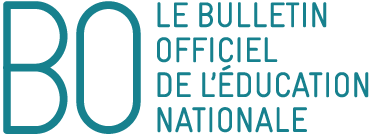 Précisions sur les modalités d'attribution du diplôme national du brevet (DNB), définies par l'arrêté du 31 décembre 2015 et modifié par l'arrêté du 27 novembre 2017 relatif aux nouvelles modalités d'attribution du diplôme national du brevet. 
Entre en vigueur à compter de la session 2018 du DNB.
Abroge la note de service n° 2016-063 du 6 avril 2016 relative aux modalités d'attribution du diplôme national du brevet.
Diplôme national du brevet

Modalités d'attribution à compter de la session 2018
NOR : MENE1731896Nnote de service n° 2017-172 du 22-12-2017MEN  DGESCO A1-2
http://www.education.gouv.fr/pid285/bulletin_officiel.html?cid_bo=122780
Diplôme national du brevet

Modalités d'attribution : modification
NOR : MENE1731390Aarrêté du 27-11-2017 - J.O. du 29-11-2017MEN - DGESCO A1-2
http://www.education.gouv.fr/pid285/bulletin_officiel.html?cid_bo=122786
Alain MURSCHEL, IA-IPR d'arts plastiques de l’Académie d’Orléans-Tours. Janvier 2018.
Deux séries
Alain MURSCHEL, IA-IPR d'arts plastiques de l’Académie d’Orléans-Tours. Janvier 2018.
[Speaker Notes: On peut envisager d’ utiliser une des thématiques hida comme fil rouge sur l’année et ce fil rouge pourrait être à l’origine de plusieurs EPI.]
Les épreuves ECRITES obligatoires
Alain MURSCHEL, IA-IPR d'arts plastiques de l’Académie d’Orléans-Tours. Janvier 2018.
Uniquement les candidats scolarisés (dont ceux scolarisés CNED)
L’épreuve ORALE obligatoire
Alain MURSCHEL, IA-IPR d'arts plastiques de l’Académie d’Orléans-Tours. Janvier 2018.
Les barèmes
Pour chacune des 8 composantes, 
points attribués par niveau de maîtrise :
maîtrise insuffisante : 	10 pts
maîtrise fragile : 	25 pts
maîtrise satisfaisante : 	40 pts
très bonne maîtrise : 	50 pts
Alain MURSCHEL, IA-IPR d'arts plastiques de l’Académie d’Orléans-Tours. Janvier 2018.
Enseignement facultatif éventuellement suivi 
pouvant apporter des points bonus au DNB
Sections internationales de collège
Etablissements franco-allemands
Alain MURSCHEL, IA-IPR d'arts plastiques de l’Académie d’Orléans-Tours. Janvier 2018.
[Speaker Notes: On peut envisager d’ utiliser une des thématiques hida comme fil rouge sur l’année et ce fil rouge pourrait être à l’origine de plusieurs EPI.]